LEO 1530 SEM Magnification Calibration Results, Mar 2022
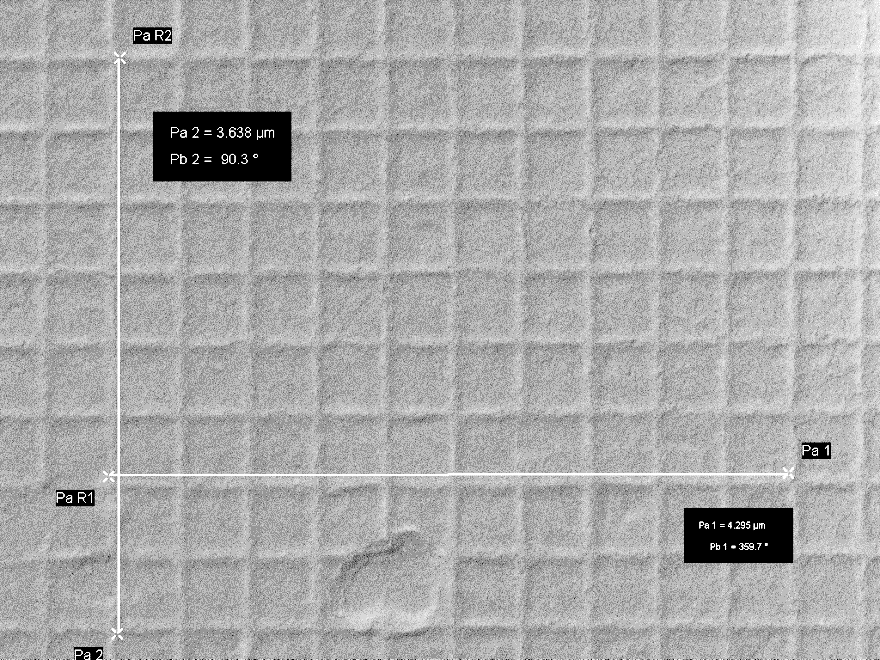